Změní „černobylské“ děti postavení k třídění odpadu?
Autor: Pavlína Vorlová
Proč třídíme odpad?
mám rád/a přírodu
nechci, aby přibývaly skládky
roztříděný odpad je možné dále zpracovávat – recyklovat
móda
slyšel/a jsem, že se to má dělat
          vše je správně
Způsoby nakládání s odpady dle vlivu na životní prostředí
Omezování vzniku (minimalizace) odpadů - už při nákupu rozhodujeme, kolik odpadů vyprodukujeme 
Třídění a recyklace odpadů - pokud se odpad smíchá, není možné ho již dále roztřídit a zpracovat, proto je nutné třídit odpady již v domácnostech 
Odstraňování odpadů - odpady, které nemůžeme již dále využít se zneškodňují (např. skládkováním)
Kolik produkujeme odpadů?
Skladba domovního odpadu (% hmotnosti)
22 % papír
13 % plasty
   9 % sklo
   3 % nebezpečný odpad 
18 % bioodpad 
35 % zbytek
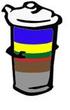 !!!Každý z nás vyhodí za rok asi 150 - 200 kg odpadů. Pokud však odpady už doma třídíte a dáváte je do barevných kontejnerů, umožníte tak recyklaci více než třetiny tohoto množství. Za rok tak můžete vytřídit až 30 kg papíru, 25 kg plastů, 15 kg skla.  !!!
Co je to recyklace?
zpracovány odpady na nové materiály
značky na obalech pomohou při rozpoznání materiálu
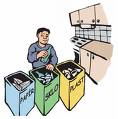 Šipky s číslem nebo zkratkou nás informují o materiálu, z něhož je obal vyroben
Panáček s košem znamená, že použitý obal
máme hodit do příslušné nádoby na odpad. 

Zelený bod znamená, že je za obal zaplaceno do
systému EKO-KOM, jenž zajišťuje sběr a využití
obalových odpadů. Pokud si koupíte obal, na
kterém je značka ZELENÝ BOD znamená to, že
výrobce zaplatil za jeho recyklaci. Takže, až vypijete
limonádu nebo dojíte sušenky, odhoďte jejich obaly
do barevného kontejneru
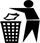 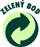 Anketa – Jak jste na tom s tříděním odpadu?

1.	Máte pocit, že jsou u Vás popelnice či kontejnery často přeplněné?
		ANO 	NE 
2.	Máte dostupnou možnost třídit odpad?
		ANO 	NE 	
3.	Třídíte odpad v domácnosti?
		ANO	NE 
4a.	Pokud ANO, tak který?
	PAPÍR 	PLASTY        SKLO 	TETRAPAK 	JINÉ 

4b.	Pokud NE, uvažoval(a) jste, že byste začal(a)?
		ANO 	NE
5.	Myslíte si, že máte dostatek informací proč a jak třídit odpad?
	ANO        SPÍŠE ANO 	     SPÍŠE NE 	VŮBEC NE 

6.	Máte představu, kolik procent populace v Česku má možnost recyklovat svůj domovní odpad?
	60 % 	75 % 	          85 % 	     95 % 

7.	Víte, co znamená tato značka na obalech výrobků ?
	ANO        NE
8.	Mohl(a) byste dát polystyrén do kontejneru na plast?
	ANO 	NE 

9.	Máte představu, o kolik jste zhruba zredukoval(a) objem Vašeho směsného odpadu pomocí třídění?
	o 25 % 	o 50 % 	          o 75 % 	     NEVÍM 

10.	Znáte příklad nějakého výrobku, na jehož výrobě se podílejí plasty z recyklovaného odpadu?
	ANO 	NE 

11.	Doplňující otázky: 
Zajímáte se o ekologii? 
ano, proč?
ne, proč?
Znáte nějakou ekologickou organizaci?
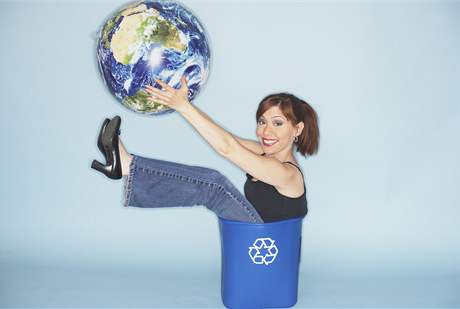 Zajímáte se o ekologii?
Ano, proč?
pomáhám přírodě
nevím
zajímá mě jen globální hledisko
studium fak. životního prostředí
pro další generace
aktuální téma
Ne, proč?
nedostatek času
není to koníček
nechci
jiné starosti
nelze ostatní ovlivnit
nelibost k  ekologii samotné
Znáte nějakou ekologickou organizaci?
Greenpeace!
Děti země
SDČR ŽP (Sněm dětí ČR pro životní prostředí)
Hnutí duha
Ekokom
Svoboda zvířat!
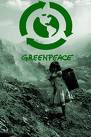 Děkuji za pozornost